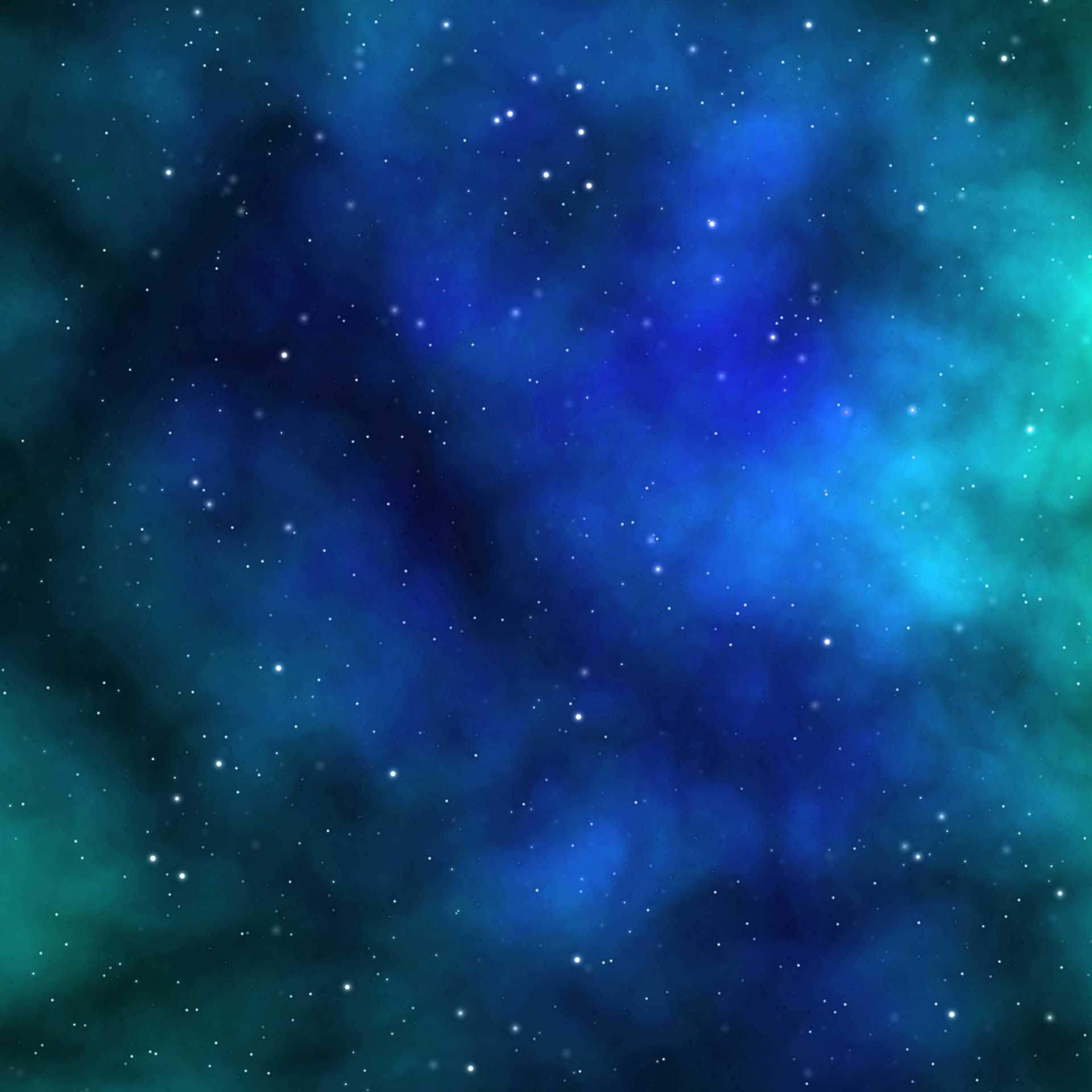 Reach for the Stars
How Writing Can BOOST All Areas of English Language Development
Sunita Watson, Teacher of MLLs
Sunita Watson watsonsu@rcschools.net  X@Sunita_Watson
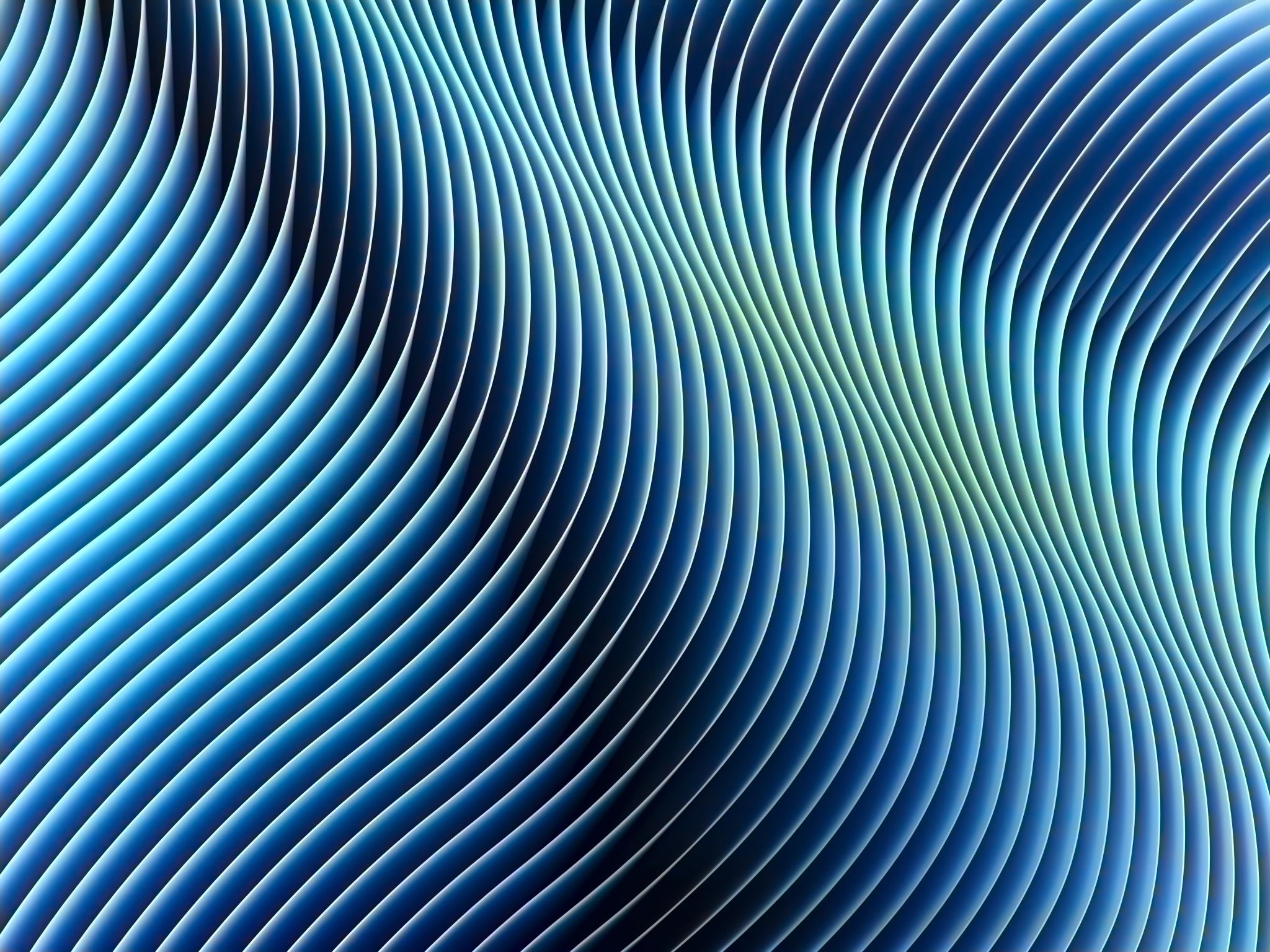 Countdown (session objectives)In this session, we will:
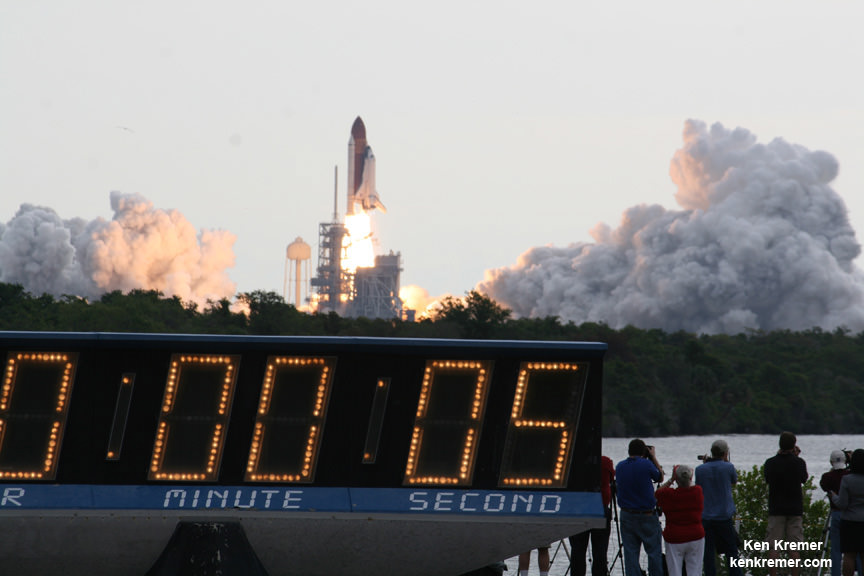 Sunita Watson watsonsu@rcschools.net  X@Sunita_Watson
This Photo by Unknown Author is licensed under CC BY
Grounded –parking lot: Writing Attitudes
Directions: 
Choose a parking lot that best identifies your current writing attitude. 

Write your name on a sticky note and “park it in the lot.”
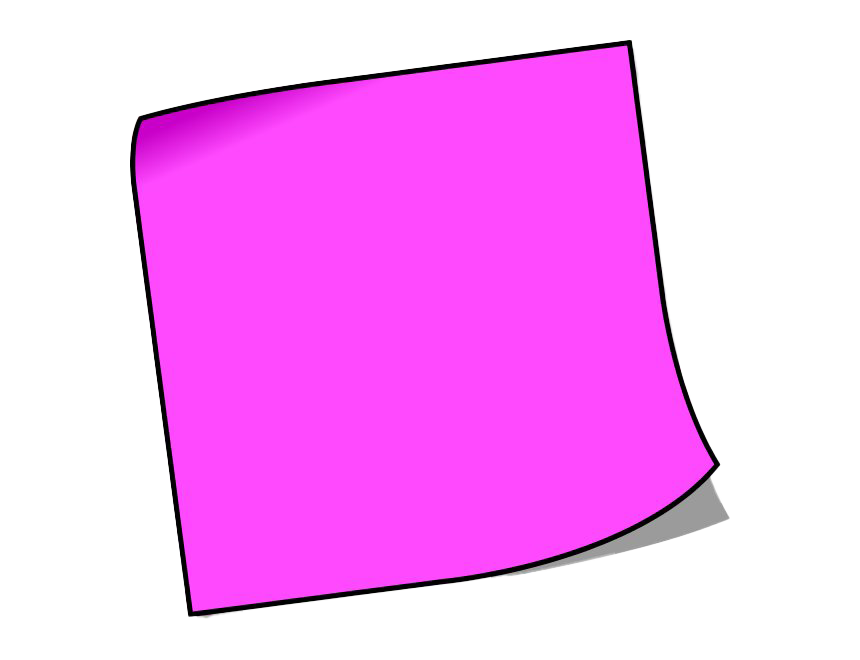 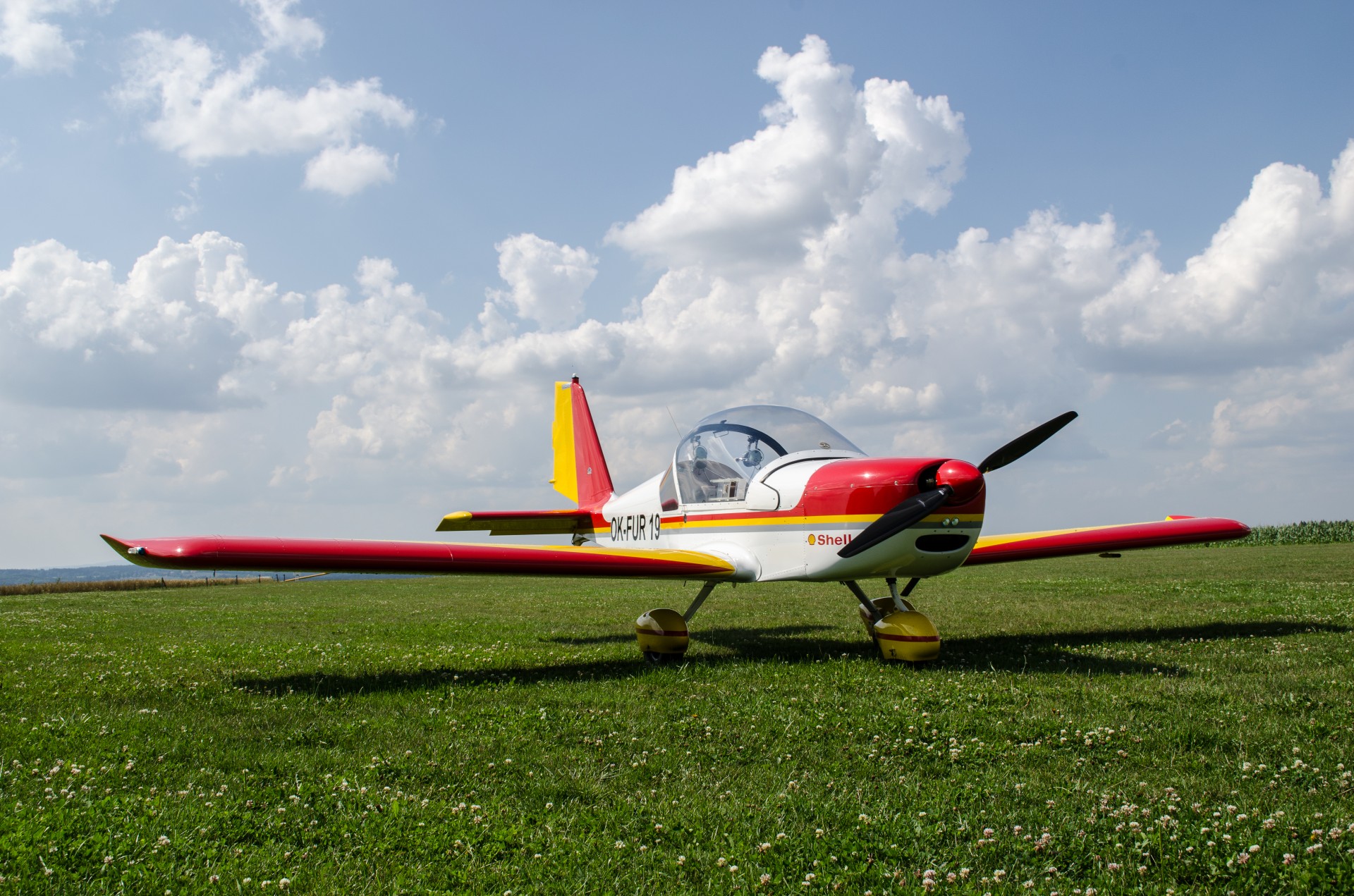 Sunita Watson watsonsu@rcschools.net  X@Sunita_Watson
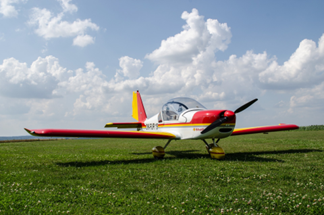 Grounded –parking lot: Writing Attitudes
Sunita Watson watsonsu@rcschools.net  X@Sunita_Watson
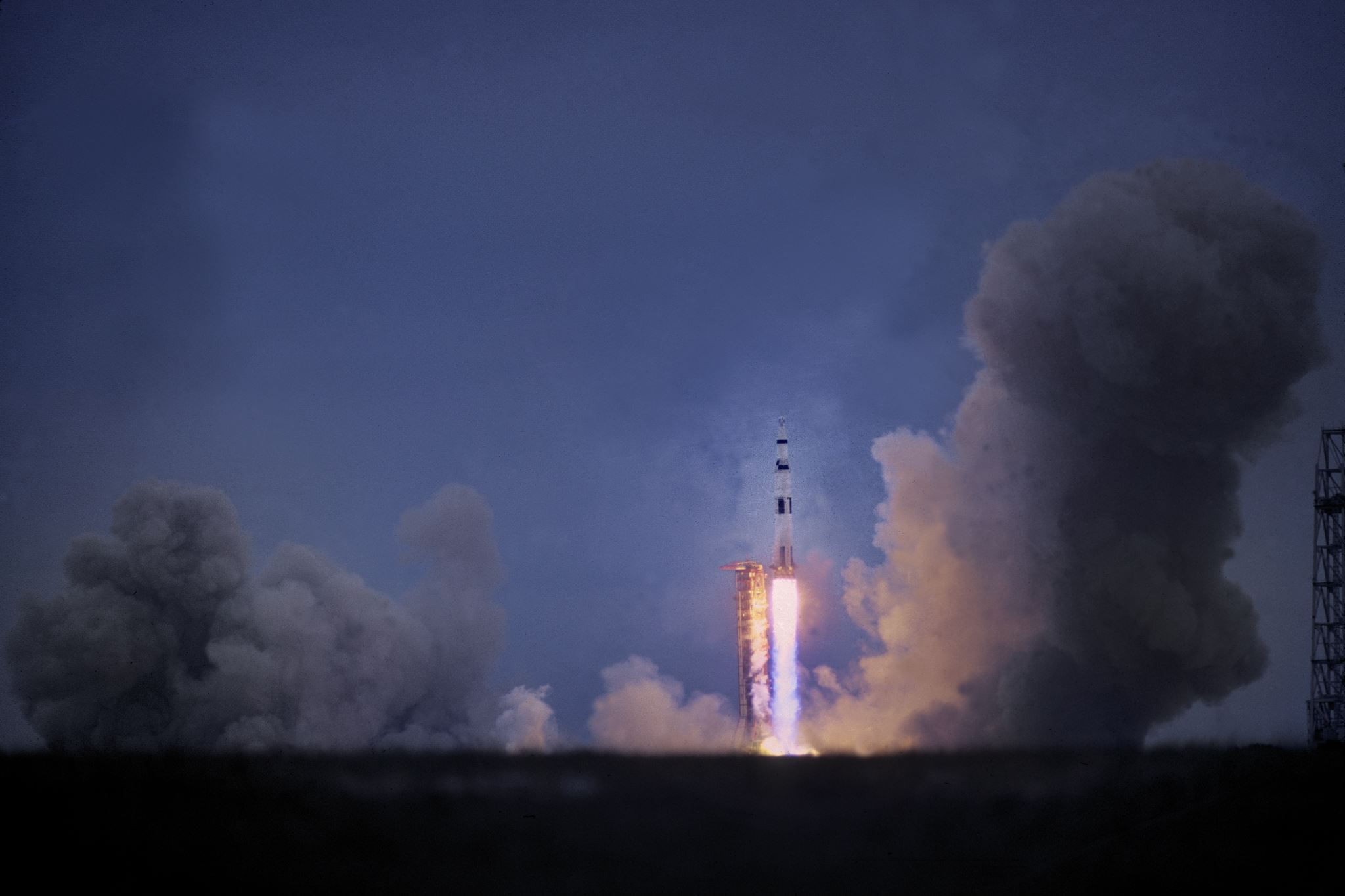 Rocket booster—what drives my thinking
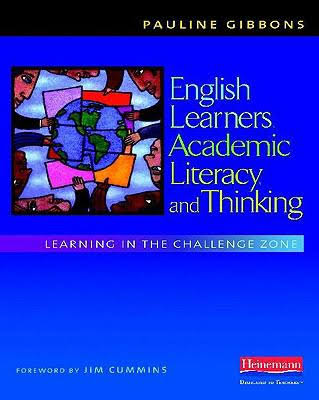 Sunita Watson watsonsu@rcschools.net  X@Sunita_Watson
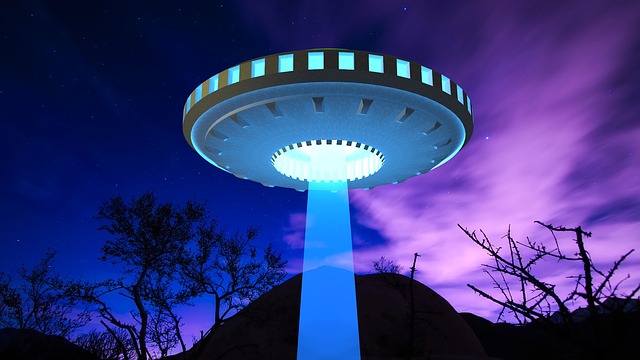 Student Samples: BRAINSTORMING
Sunita Watson watsonsu@rcschools.net  X@Sunita_Watson
Student Sample: OPINION WRITING
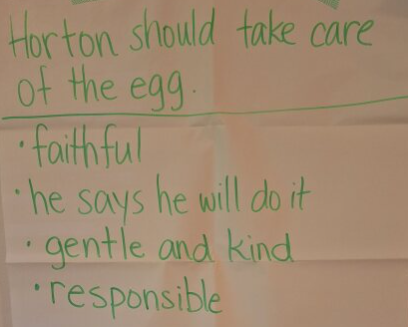 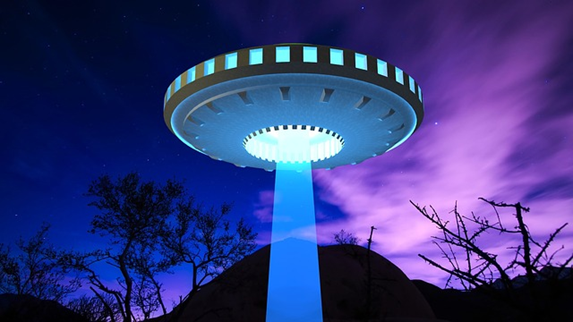 Sunita Watson watsonsu@rcschools.net  X@Sunita_Watson
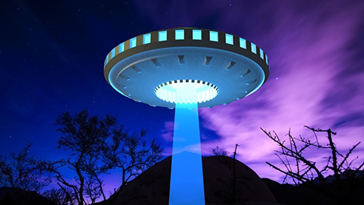 Student Samples: DAILY JOURNAL PROMPTS
Sunita Watson watsonsu@rcschools.net  X@Sunita_Watson
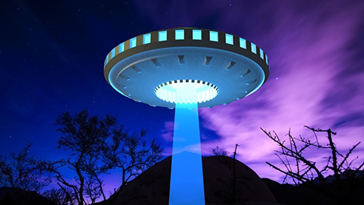 Student Samples: JOURNAL PROMPTS:The Polar Bear Rescue Story Phenomenon
January Journal Prompt Choice:
There is a new polar bear at the local zoo with an amazing rescue story.
Write that story.
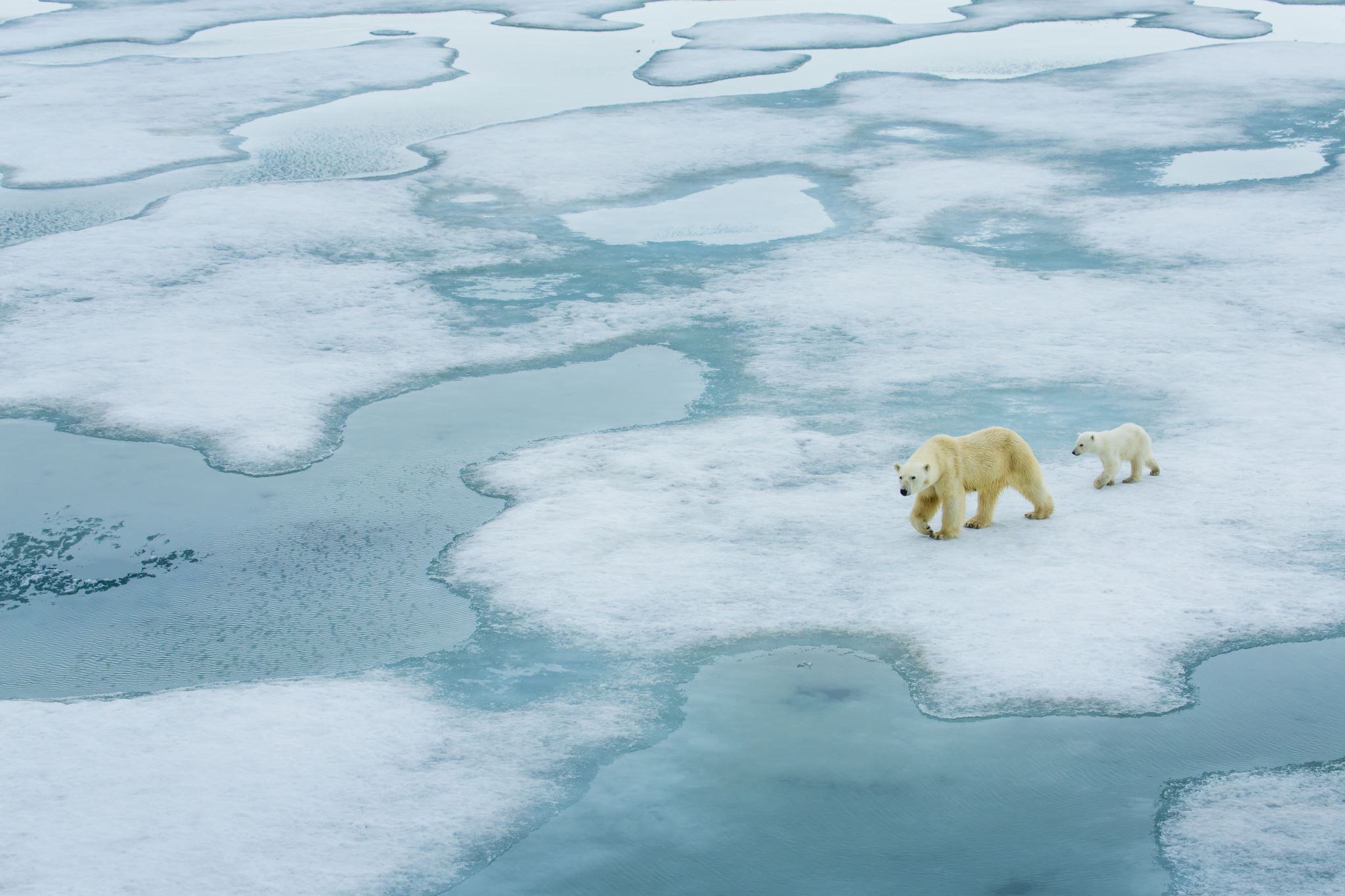 Sunita Watson watsonsu@rcschools.net  X@Sunita_Watson
Student Samples: The Hungry Games
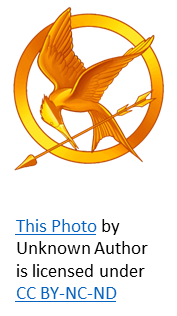 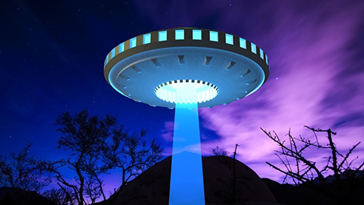 Sunita Watson watsonsu@rcschools.net  X@Sunita_Watson
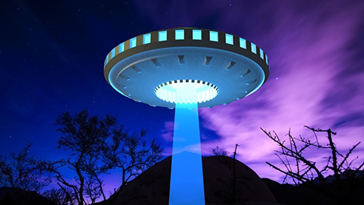 Who is the winner? Make a main idea/key details poster.
Your poster should have:
Title/main idea
At least 5 key details
Location (district)
Picture
Neat
Colored/attractive
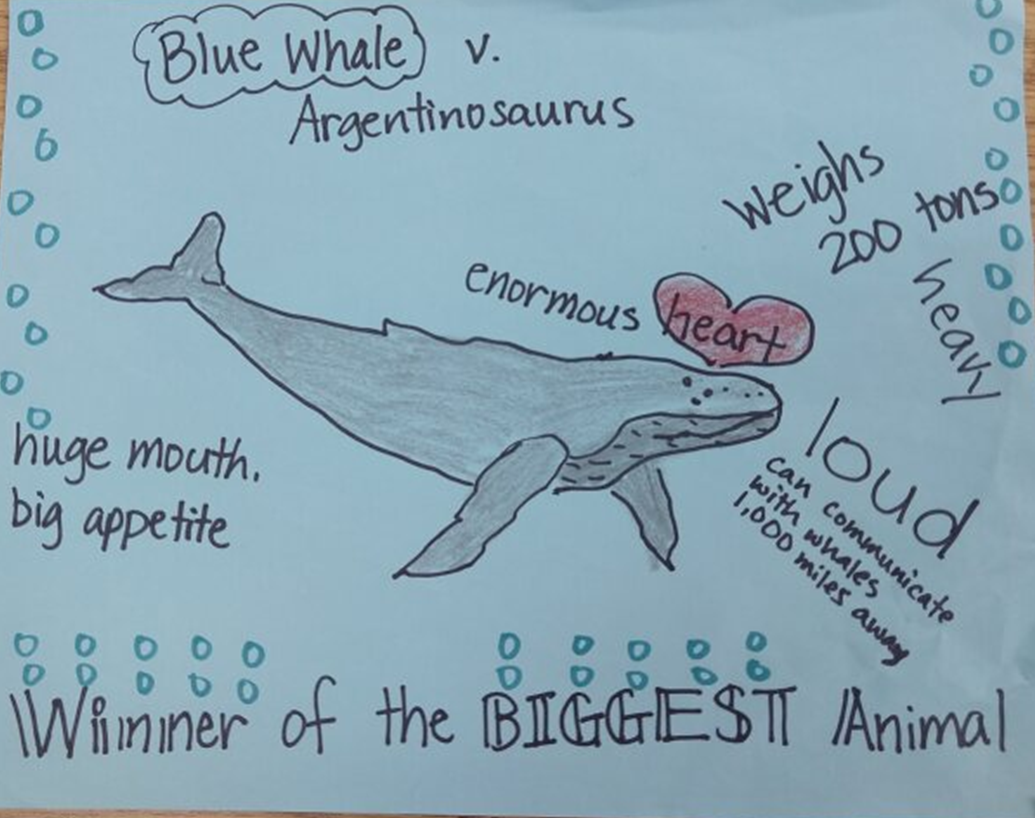 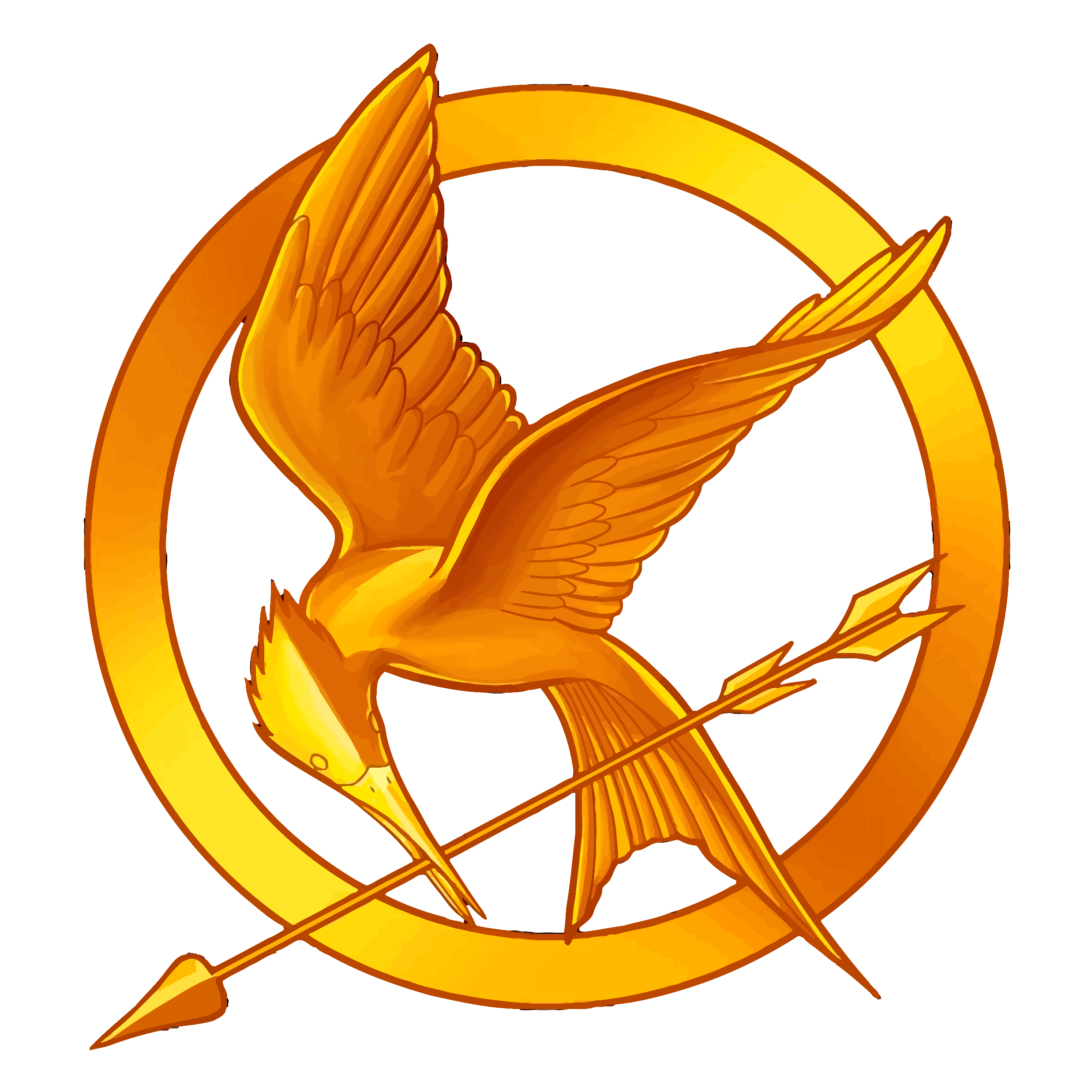 Sunita Watson watsonsu@rcschools.net  X@Sunita_Watson
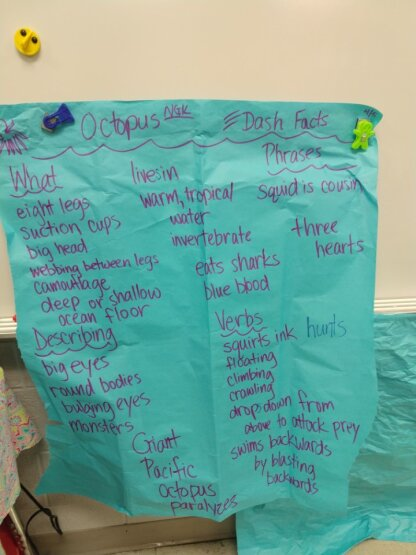 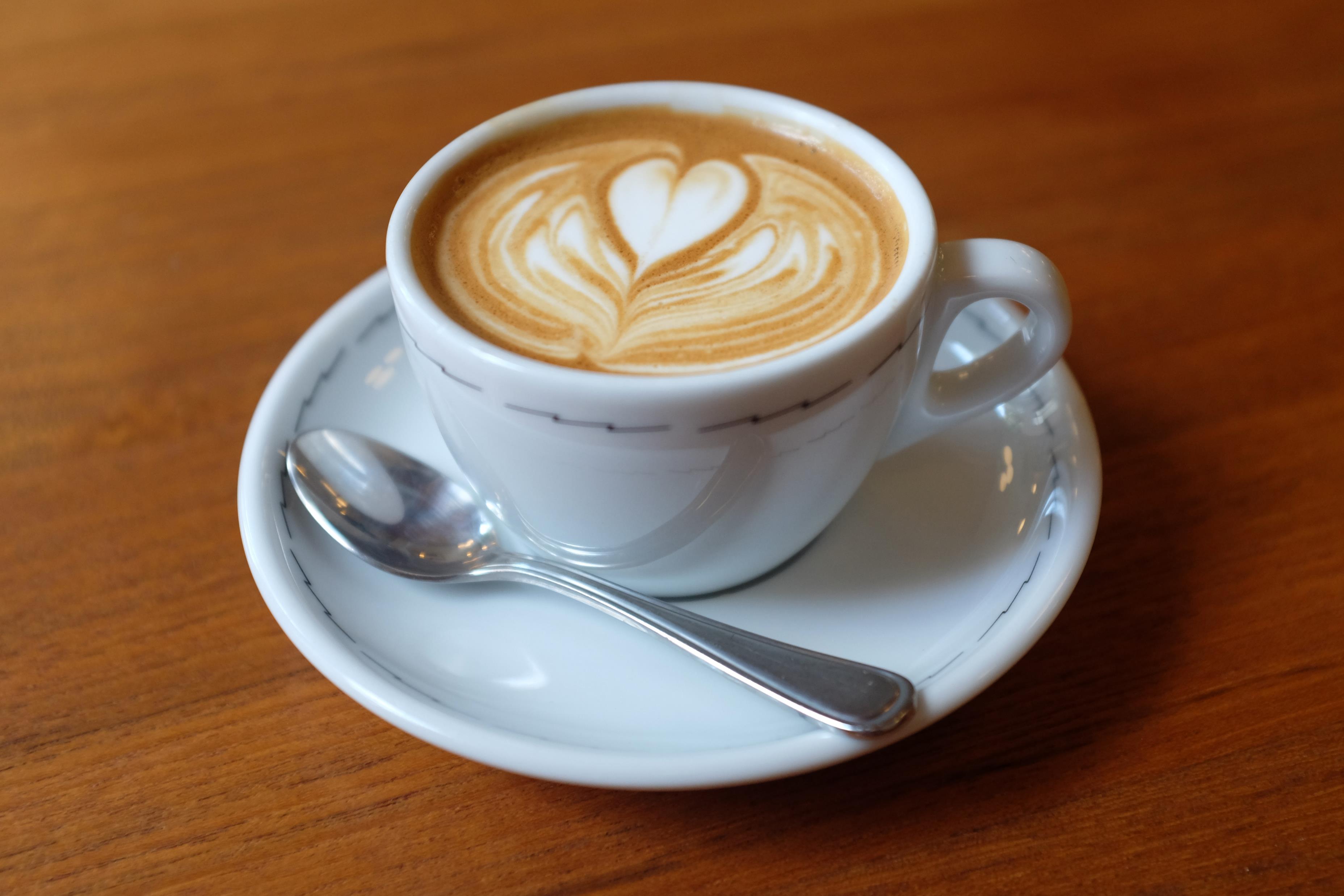 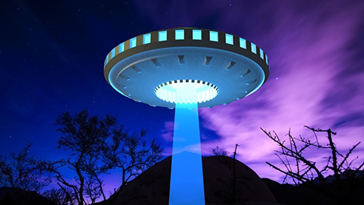 COFFEE HOUSE &POETRY READING:DASH FACTS
We need lots of words—words to choose from and to throw away!
Sunita Watson watsonsu@rcschools.net  X@Sunita_Watson
Dash FactsHow-to
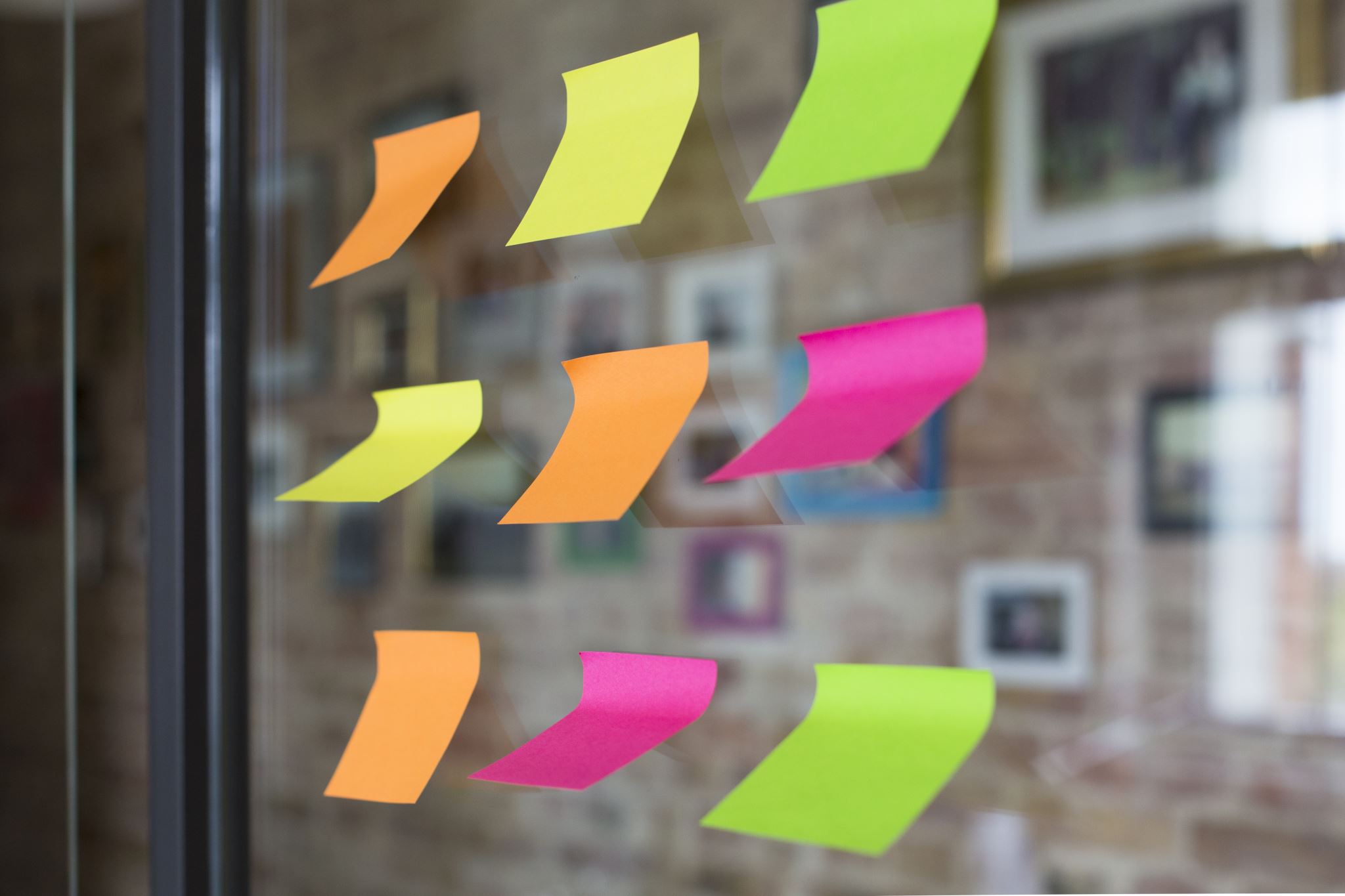 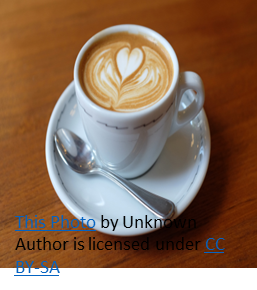 Watch
Re-watch: stop & chunk
What is the main idea?
What are key details? (grammar)
What are interesting words?
Chart: Teacher writes; students talk
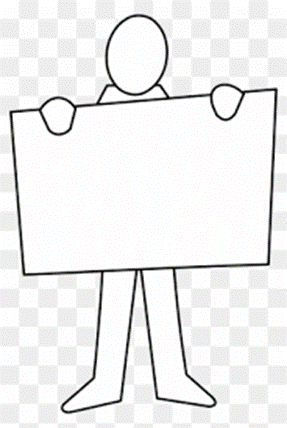 Sunita Watson watsonsu@rcschools.net  X@Sunita_Watson
We use poetry templates to write:
A class poem together
Students’ individual poems

Poetry types used:
5Ws                    Cinquain
Shape                 Limerick
Haiku                Couplet
Diamante
Couplet
We need lots
Of words!!
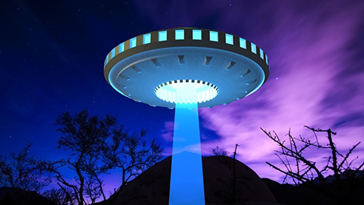 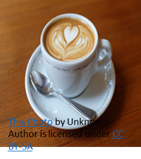 Sunita Watson watsonsu@rcschools.net  X@Sunita_Watson
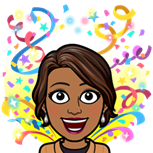 Students succeed and celebrate!
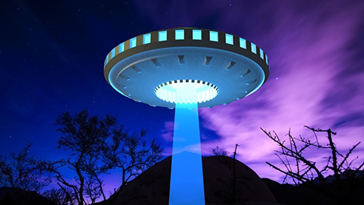 Sunita Watson watsonsu@rcschools.net  X@Sunita_Watson
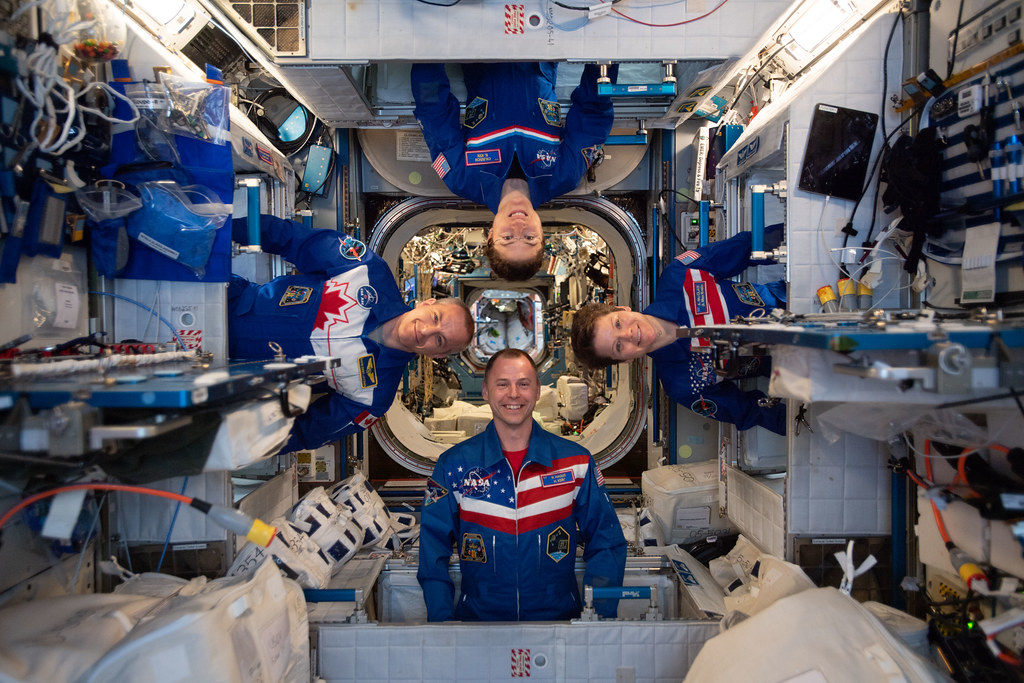 Sunita Watson watsonsu@rcschools.net  X@Sunita_Watson
This Photo by Unknown Author is licensed under CC BY-NC-ND
Astronauts in training:Model &Instructions
In the SPACE SHUTTLE
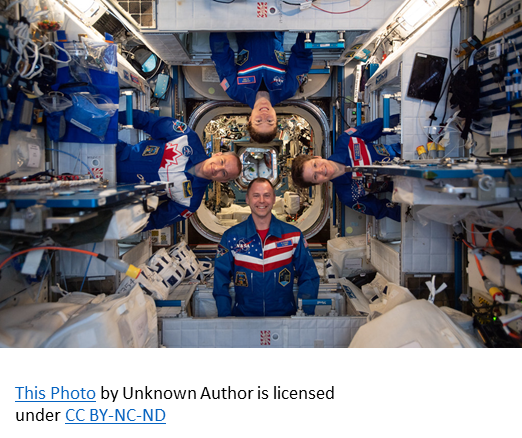 Online group
Sunita Watson watsonsu@rcschools.net  X@Sunita_Watson
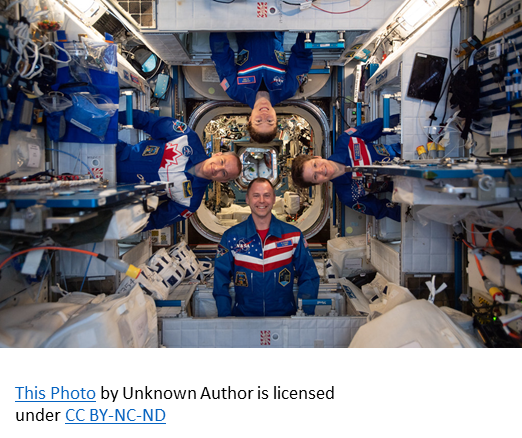 In the Space Shuttle: Quick Writes
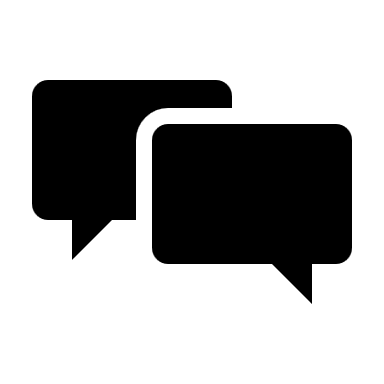 Sunita Watson watsonsu@rcschools.net  X@Sunita_Watson
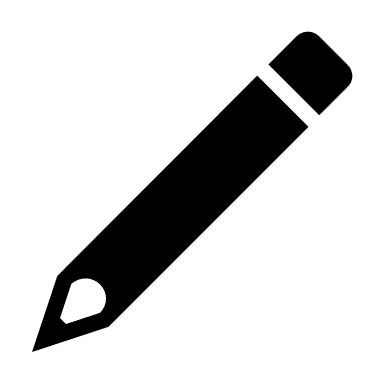 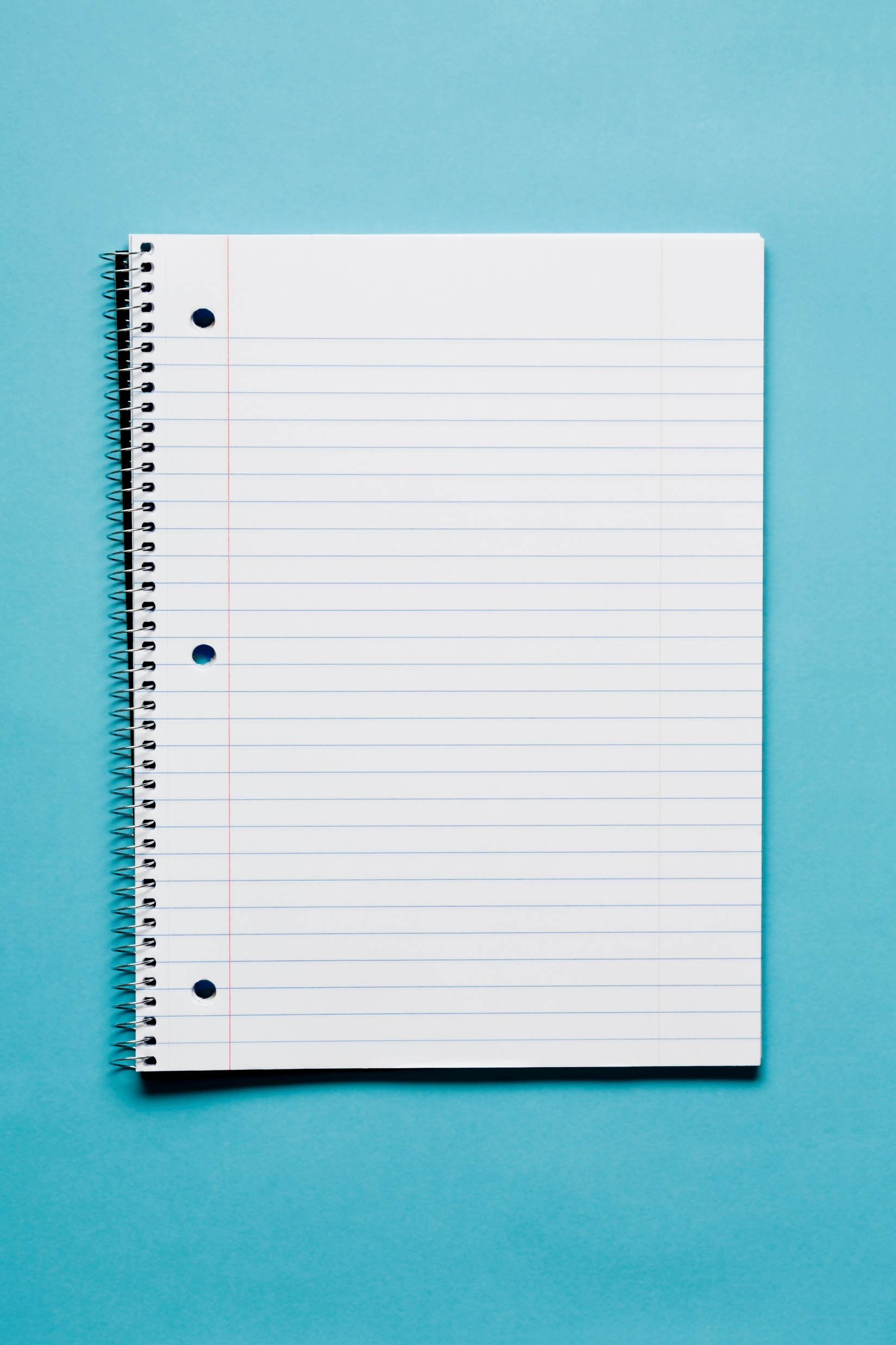 What do you notice?
What do you wonder?
Have you experienced flooding like this?
Explain your experience.
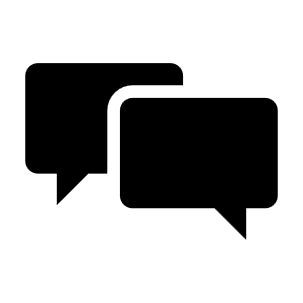 Houston, we are ready for liftoff!
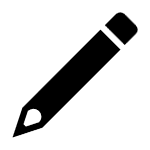 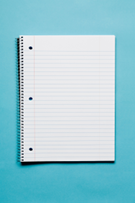 How have your writing attitudes changed?
If there was a change, what was it, and why do you think it changed?
What would you like to do differently?
Share!
Sunita Watson watsonsu@rcschools.net  X@Sunita_Watson
Mission Accomplished!
Sunita Watson watsonsu@rcschools.net  X@Sunita_Watson
Sunita Watson
watsonsu@rcschools.net
X@Sunita_Watson
Resources Consulted
Gibbons, P. English Learners, Academic Literacy, and Thinking: Learning in the Challenge Zone. Heinemann Educational Books, 2009.
National Geographic Kids: Animal Showdown. 
	https://kids.nationalgeographic.com/videos/topic/animal-showdown
Sesame Street: The Hungry Games – Catching Fur (Hunger Games Catching Fire Parody)
	https://www.youtube.com/watch?v=eT7nD02Im5E
Sunita Watson watsonsu@rcschools.net  X@Sunita_Watson